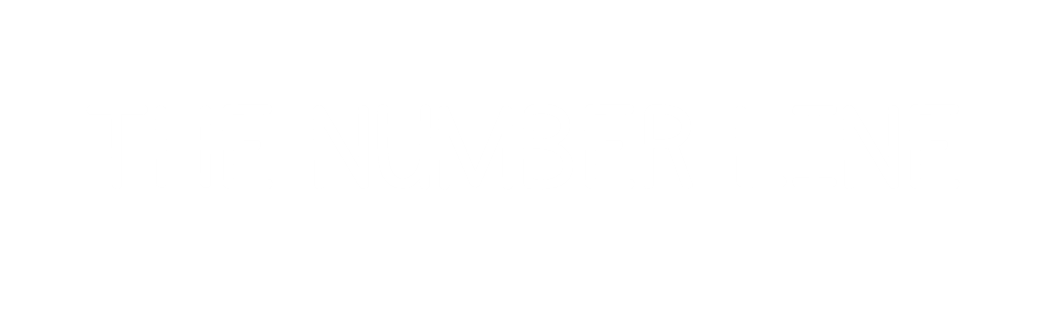 1) These are in order from ________ to 	________

2) What is one more than 1?


3) What colour is the third bear?


4) How many counters?
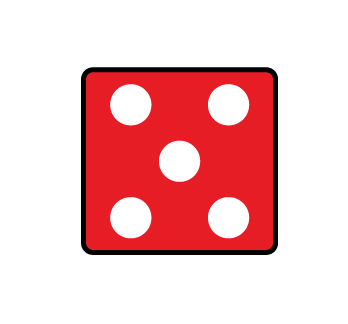 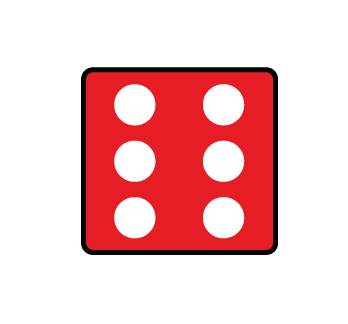 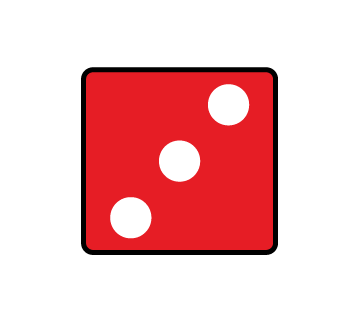 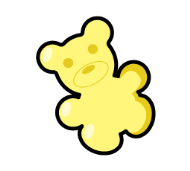 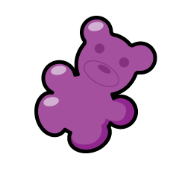 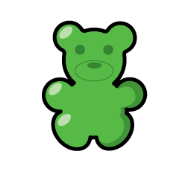 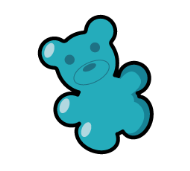 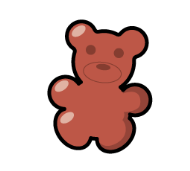 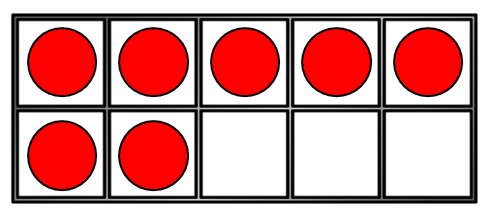 greatest
1) These are in order from ________ to 	________

2) What is one more than 1?


3) What colour is the third bear?


4) How many counters?
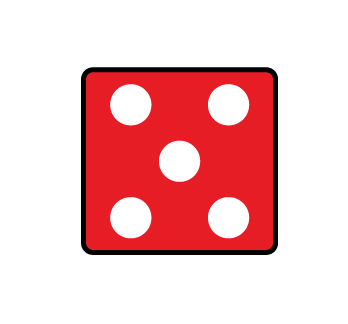 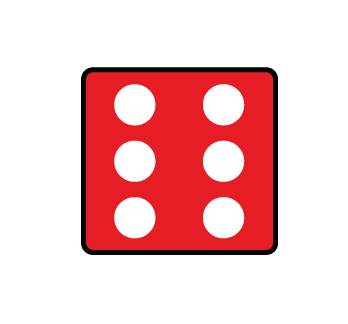 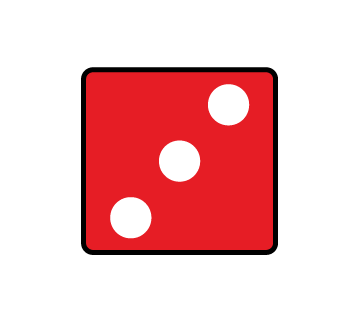 smallest
2
green
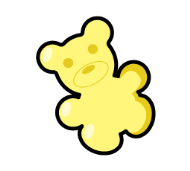 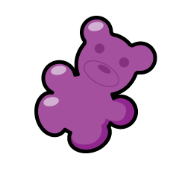 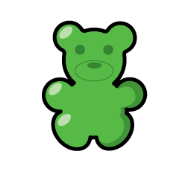 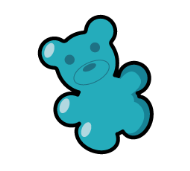 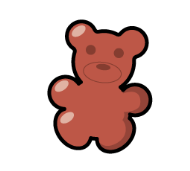 7
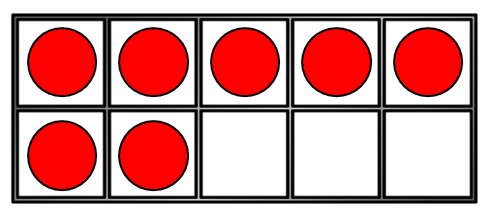 Number tracks and Number lines
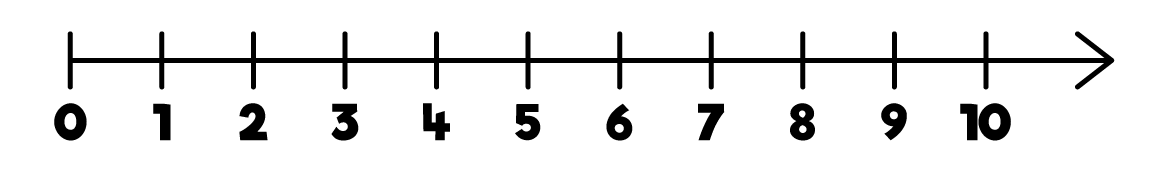 What is the same?

What is different?
Finding numbers on a number line
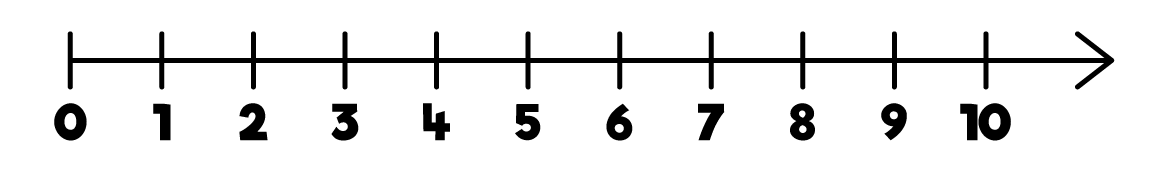 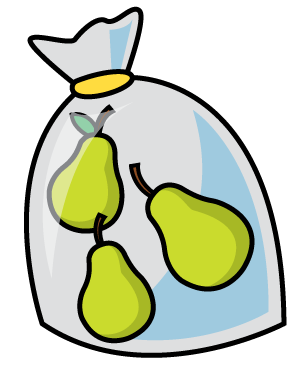 How many pears?
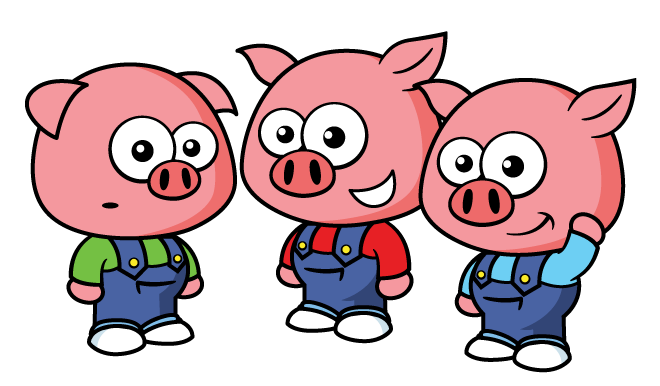 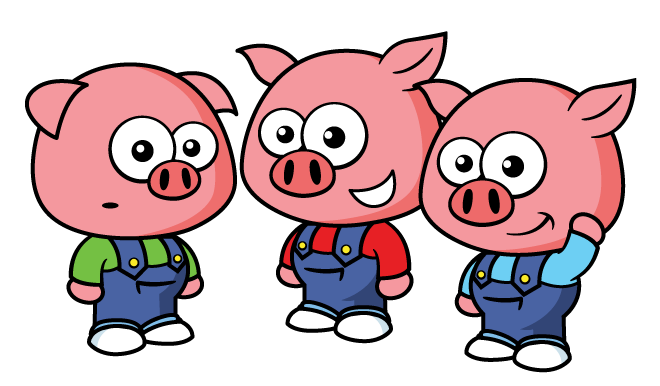 How many pigs?
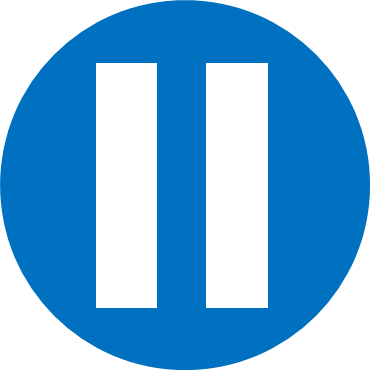 Have a think
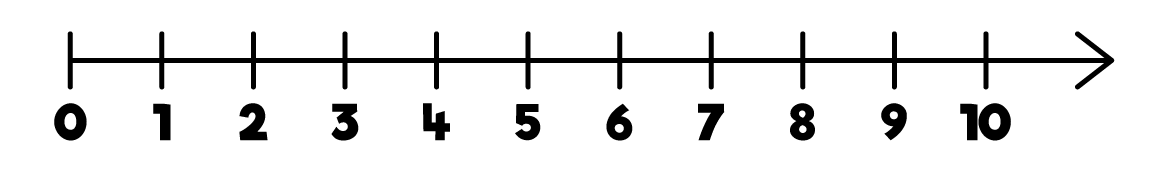 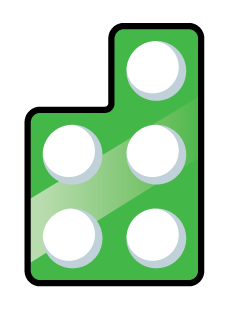 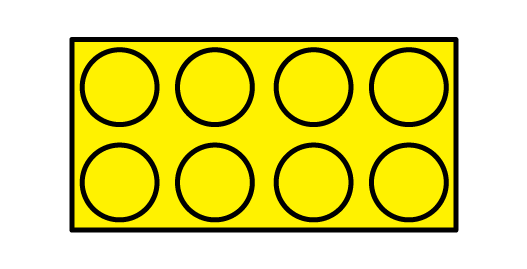 How many?
Finding numbers on a number line
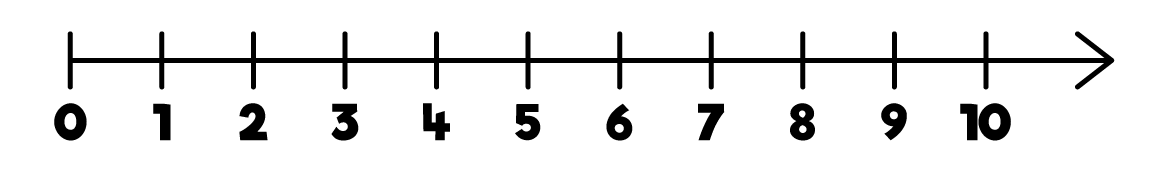 Find the number 9
What is one less than 9?
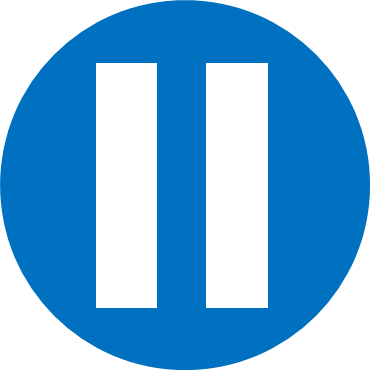 Have a think
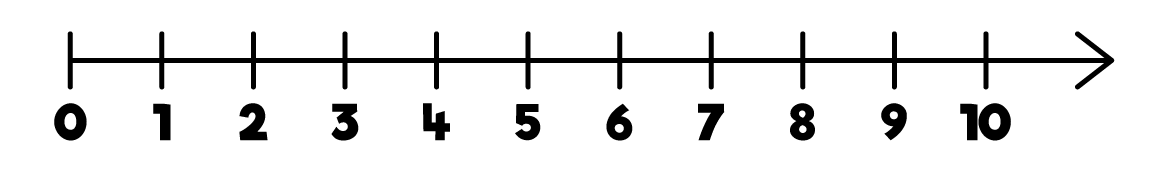 Find the number three.
What is one more than three?
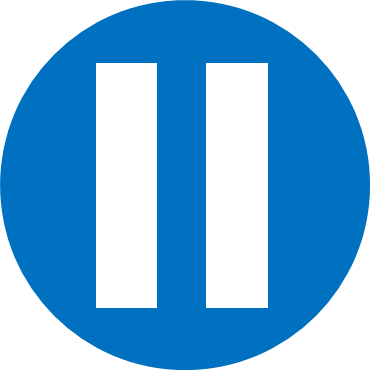 Have a think
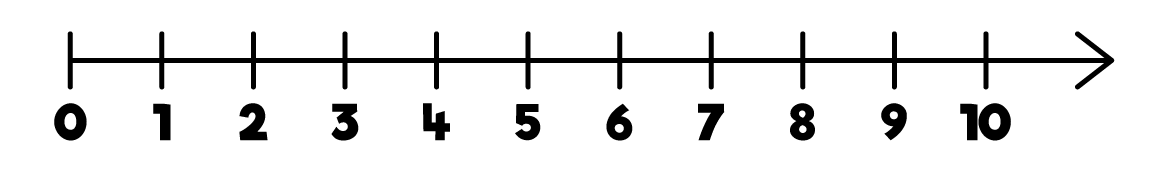 What is the first number?
What is the last number?
Have a go at question 1 on the worksheet
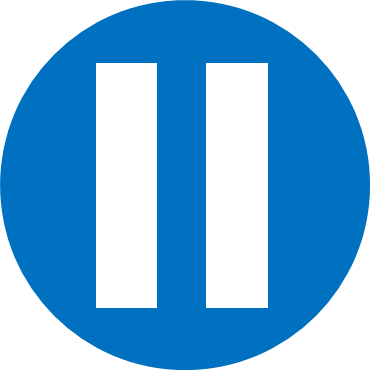 Have a think
What numbers are missing?
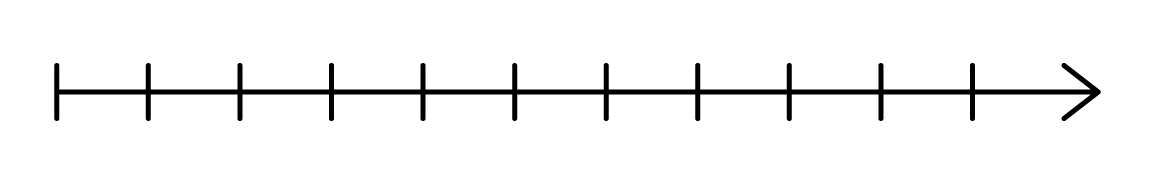 0
1
2
3
4
5
6
7
8
9
10
If we count on, we can fill in the missing numbers!
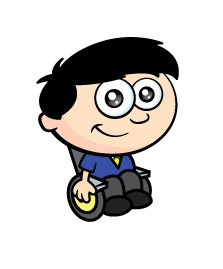 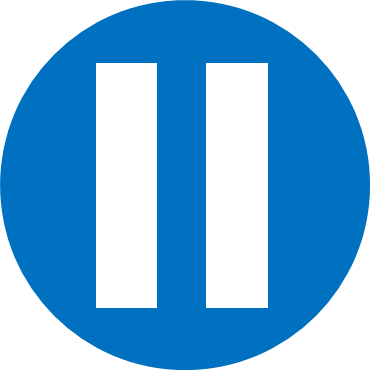 Have a think
What numbers are missing?
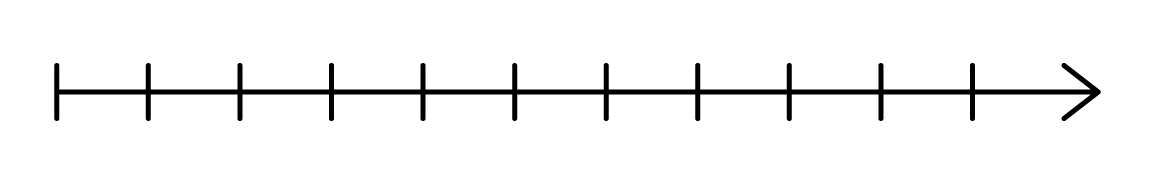 3
4
5
6
7
8
9
I can only 
count on from 1
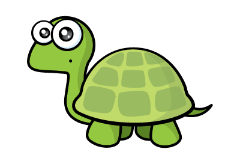 Have a go at question 2 on the worksheet
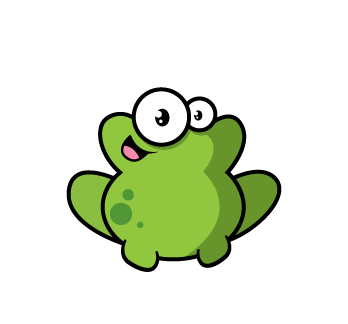 Making jumps on a number line
1
2
3
4
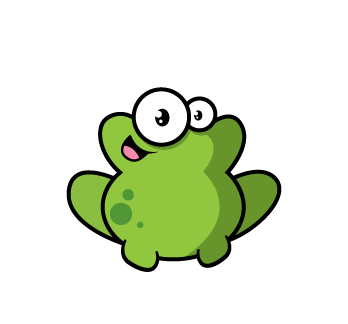 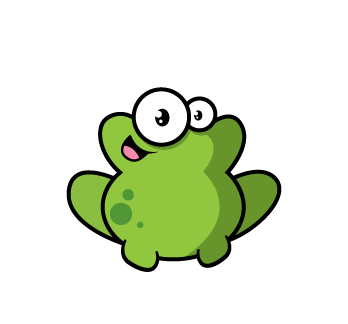 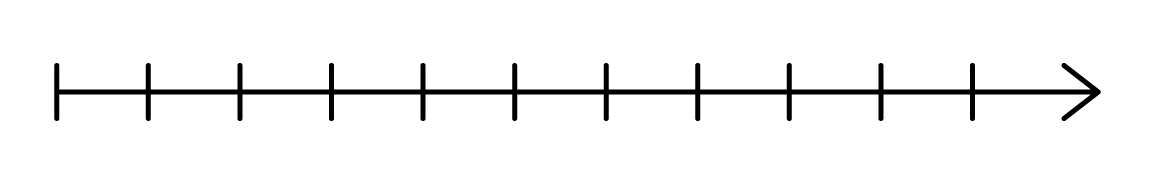 9
0
1
2
3
4
6
7
8
10
5
How many jumps from 5 is 9?
4
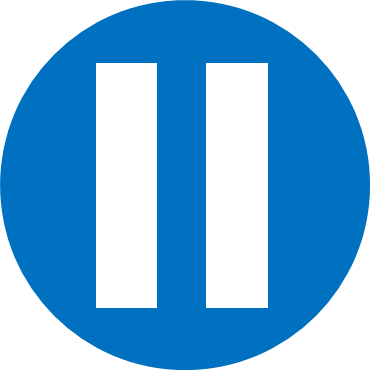 Have a think
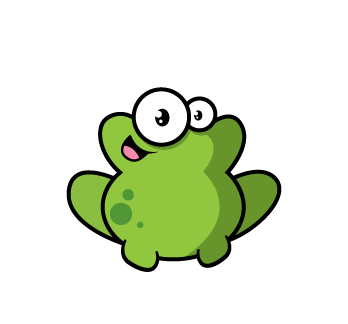 Making jumps on a number line
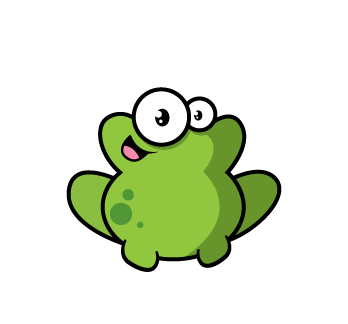 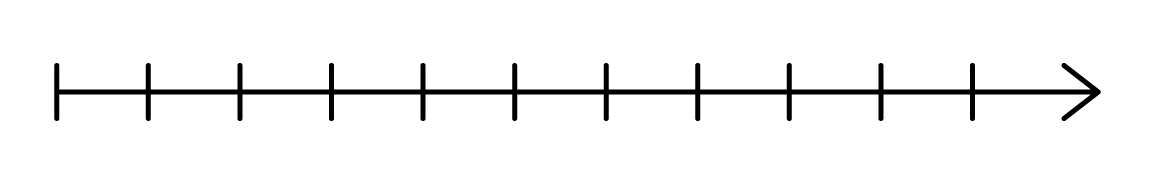 0
1
2
3
4
5
6
7
8
9
10
How many jumps from two is four?
2
Have a go at the last question on the worksheet